ÖĞRETİM PROGRAMLARI TEMEL BECERİLERİ
İLAYDA ESEN 
Emine-Ahmet-Büküşoğllu Ortaokulu
ELEŞTİREL DÜŞÜNME
Akıl yürütme, analiz ve değerlendirme gibi zihinsel süreçIerden oluşan; derinlemesine, dikkatli, aktif, değişmeye ve kendi kendini düzeltmeye açık, kontrollü ve nesnel üst düşünme biçimine “Eleştirel Düşünme” denir.

Eleştirel düşünme sağduyu ve bilimsel kanıtlarla uyuşan, net hükümlere varmak için somut veya soyut konular üzerinde düşünme süreçlerini içermektedir Bu yönüyle diğer bir düşünme biçimi olan yaratıcı düşünmeyi tamamlamaktadır. 
Eleştirel düşünme, bireyin kendi düşüncelerinin farkında olması, tutarlı ve farklı olanları ayirabilmesi, başkalarının düşüncelerini anlayabilmesi, farklılıkları görebilmesi ve çevreyi tanıyabilmesine ilişkin zihinsel süreçIeri kapsar. Böylece bireyler daha doğru kararlar alabilir ve daha çok yönlü düşünebilir. Eleştirel düşünme bireylerin bilgiyi üretme, kullanma ve değerlendirme yapma etkinliklerinin bır sonucudur. Birey, eleştirel düşünme sürecinde; bilgi üretme ve değerlendirme, tutarlılık, uygulanabilirlik, yeterlilik, bütünleştirme ve iletişim kurma gibi zihinsel etkinlikleri gerçekleştirir.
ELEŞTRİSEL DÜŞÜNME/YARATICI DÜŞÜNME
SORGULAMAYA DAYALI ÖĞRENME
Sorgulamaya Dayalı Öğretim ; sorular sorarak,araştırarak ve bilgileri analiz ederek öğrenme verilerini yararlı bilgiler haline dönüştürme sürecidir.
Sorgulamaya dayalı öğrenme öğrencilerin bir konuyu merak etmesi ve ya yaşadıklarından yola çıkarak bir konuyla ilgilenmeye başlamaları ile başlar.Böylece sorular sormaya ve cevapları bulmaya yönelik deneyler tasarlamaya ve yapmaya başlarlar. Öğrenci bunu yaparken her zaman izleyeceği yol basit ve doğru yol olmayabilir. Karışık ve yanlış bir yol seçip deneyler yapmaya başlayabilir.Ama bu verimsiz bir öğrenme gibi gözükse de öğrenci için aslında verimli bir yöntemdir.Çünkü öğrenci yanlış yapa yapa doğruya ulaşırken fen kavramlarını daha iyi anlayıp konulara da daha hakim olabilmelerini sağlamaktadır.
Bizler sorgulamaya dayalı fen öğretimini bilimi öğrenmeye yönelik bir araç gibi görmekteyiz.Bu araç ile de bir yolculuğa çıktığımızı düşünürsek herkesin dünyayı algılaması farklı olduğundan, yolculukta öğrendiklerimizin sayısı kadar farklı sayıda öğrenme yolu da karşımıza çıkmaktadır.
SORGULAMAYA DAYALI ÖĞRENME
Sorgulama Başlatma ;
Sorgulama başlatma etkinlikleri;
1)Öğrencilerin merak ettikleri ile öğretilmesi planlanan içerik arasında ilişki oluşturmayı,
2)Öğrencilerin araştırabilecekleri türde sorular oluşturmayı hedefler.
Araştırma Odaklama;
Küçük gruplar halinde sorgulamaya başlatma aşamasında belirlenen sorular araştırılır.Araştırmalar esnasında ;
1)Materyallerle etkileşim
2)Gözlem yapma
3)Olası açıklamalar getirme
4)Tahmin yürütme ve bu tahminleri test etmeleri,
5)Sorulara tekrar dönme ve gözlemler ışığında açıklamalar getirme
6)Düşünceleri, verileri ve bulguları yazma,çizme gibi yöntemlerle kaydetme
SORGULAMAYA DAYALI ÖĞRENME
PROBLEM NEDİR?
Problem, ulaşılmak istenen sonuca ulaşmayı zorlaştıran veya engelleyen direnç unsurlarına denir. Problemin ortaya çıkması, gerçek sonucun beklenen sonuçtan farklı olmasından kaynaklanır. Buna, teori ile uygulamanın uyuşmaması veya uygulamanın bir takım engellere takılması da diyebilirsiniz.
UNUTMAYIN: Problem çözme aşamalarını ezberlemek zorunda değilsiniz. Problem çözme becerilerinizi geliştirdiğinizde bu yöntemler beyninizin düşünme tarzına dönüşecektir. Matematik problem çözme teknikleri de bu şekilde kalıcı olmaktadır
Hemen problemin ana özelliklerinden birini hatırlayalım: Problem, birden fazla çözüm yolu olan güçlüklere denir. Öyleyse, matematik problemlerinde işimizi kolaylaştıracak alışkanlığın ne olduğunu fark etmiş olmalısınız. Evet, çözüm alternatifleri bularak birden fazla çözüm yöntemi uygulayabilmek doğru cevap. İşte bu bütün problemler karşısında etkin bir yöntemdir.
PROBLEM ÇÖZMEYE DAYALI ÖĞRENME
Problem çözme yeteneği, sadece okul derslerini değil; bütünüyle insanın yaşamını kolaylaştıran önemli bir beceridir. Problem çözme becerileri gelişmiş kişiler hayatın zorluklarıyla başa çıkma konusunda da yetenekli olurlar.
Girişimci insanların ortak özelliklerini tek tek belirlemek mümkün olmasa da, 3 ana kategoride toplamak mümkün. Bunlar;
Kişisel Özellikler
İnsan İlişkilerindeki Beceriler
Pratik Beceriler
Kişisel Özellikler
Risk alabilme: Kişisel Özellikler denince ilk akla gelen girişimci insanların risk alabilme becerileridir.
Motivasyonun yüksek olması ve iyimser olmak: Oldukça büyük bir önem taşıyan bu iki özellik girişimcilere yapmak istedikleri iş için gerekli enerji ve isteği sağlamaktadır.
Azim ve kararlılık: Başarıya giden yol elbette pürüzsüz değil. İlk engelde yakılıp kalmamak için azim ve kararlılığa sahip olmak oldukça önemlidir.
Yaratıcı düşünce ve sorun çözme:  Karşılaştığınız sorunlarla baş edebilmek için yaratıcılığınız ile farklı çözümler bulmak, ve bu çözümleri doğru analiz ederek hayata geçirmek için ihtiyacınız olan becerilerdir.
GİRİŞİMCİLİK BECERİLERİ
İLETİŞİM BECERİLERİ
ETKİLİ İLETİŞİM İÇİN;
Kendinizi Tanıyın
Kendini doğru ifade etmek
Empati Kurun
Önyargısız ve Hoşgörülü Olun
Eleştirilere Karşı Açık Olun
Diksiyon ve Beden Dilini Doğru Kullanın
İLETİŞİM BECERİLERİ
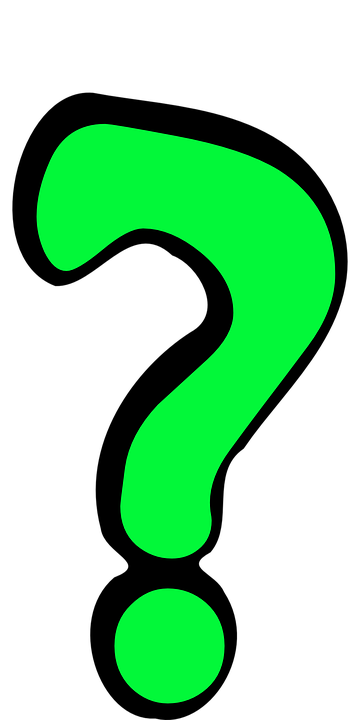 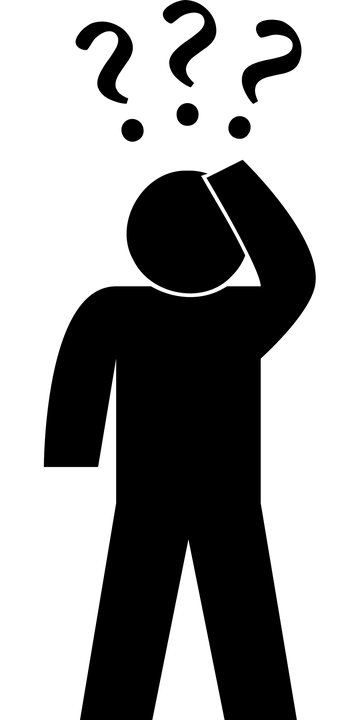 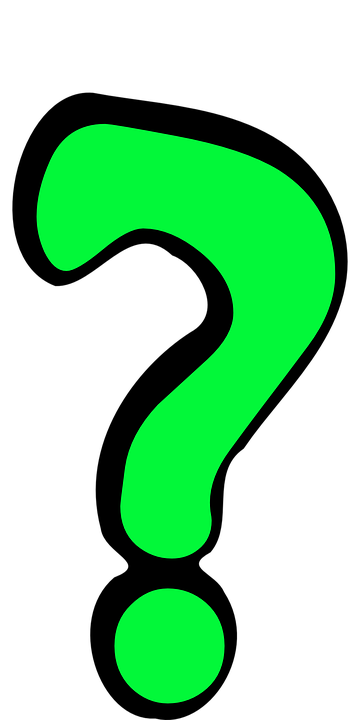 SİZCE BU PROJEDE KULLANACAĞIMIZ ETKİNLİKLER HANGİ BECERİLERİ KAPSIYOR?